Лекция 27. Притча о неверном управителе, притча о богаче и Лазаре. Исцеление десяти прокаженных. Ответ фарисеям о времени пришествия Царства Божия. Учение Христа о нерасторжимости брака.
Притча о неверном управителе
Блж. Феофилакт: «Господь желает здесь научить нас хорошо распоряжаться вверенным нам богатством. И, во-первых, мы научаемся тому, что мы не господа имения, ибо ничего собственного не имеем, но что мы управители чужого, вверенного нам Владыкой с тем, чтобы мы располагали имением, как Он повелевает. Потом научаемся тому, что если мы вверенное нам богатсво расточаем на свои прихоти, то мы такие управители, на которых сделан донос. Ибо воля Владыки, чтобы вверенное нам мы употребляли на нужды сослужителей, а не на собственные удовольствия».
Свт. Филарет: «У сириян был идол, который назывался маммона и суеверно почитался покровителем богатства. От сего и к самому богатству перенесено то же название: маммона. Господь, конечно, не без причины, вместо простого названия богатства употребил слово маммона, в котором с понятием богатства объединяется понятие идолослужения; и... хотел означить не просто богатство, но богатство, с пристрастием собираемое, с пристрастием обладаемое, делающееся идолом сердца. Таким образом определяется смысл и целого выражения: маммоны неправды. Это значит богатство, которое через пристрастие к нему сделалось неправедным или порочным; ибо в священном языке неправда может означать вообще порок, подобно как и правда — вообще добродетель. Что же посему значит наставление: сотворите себе друга от маммоны неправды? Это значит: богатство, которое через пристрастие легко становится у вас маммоною неправды, веществом порока, идолом, обратите в доброе стяжение через благотворение бедным и приобретите в них духовных друзей и молитвенников за вас».
Блж. Феофилакт: «Когда же на нас доносят и мы имеем быть отставленными от управления имением, то есть исторгнутыми из здешней жизни, когда именно мы будем давать отчет в управлении после преставления отселе, тогда мы поздно примечаем, что нужно делать, и приобретаем себе друзей богатством неправедным».
Свт. Феофан Затворник: «Из всех притчей Спасителя эта, кажется, самая трудная...»
Лопухин: «Обычное толкование этого изречения такое: мирские люди лучше умеют устраивать свои дела, чем христиане, достигая высоких, ими поставленных целей. Но с таким толкованием трудно согласиться. Чем же догадливее мирские люди, привязанные к миру, людей, преданных Христу? «сыны века сего» – это мытари, которые, по взгляду фарисеев, жили в духовной темноте,занятые исключительно мелкими земными интересами (сбором податей), а «сыны света» – это фарисеи, которые считали себя вполне просвещенными (ср. Рим.2:19) и которых Христос так называет, конечно, в ироническом смысле. К этому толкованию приходит и прибавленное Христом выражение: «в своем роде». Этим Он показывает, что подразумевает здесь не «сынов света» в собственном смысле этого слова, а «сынов света» в особенном, своем роде. Таким образом, смысл выражения будет такой: ибо мытари благоразумнее фарисеев».
«поздно мы ощутим, куда нам обратиться, и в этот день мы не можем ни трудиться, ибо тогда не время делать, ни милостыни просить, ибо неблагоприлично, так как девы просившие (милостыни) названы глупыми (Мф. 25, 8). Что же остается делать? Разделить с братьями это имение, чтобы, когда перейдем отселе, то есть переселимся из здешней жизни, бедные приняли нас в вечные обители. Ибо нищим во Христе назначены в удел вечные обители, в которые они могут принять явивших им любовь здесь чрез раздачу богатства».
Блж. Феофилакт: ««Верный в малом», то есть хорошо распоряжавшийся вверенным ему имением в мире сем, верен «и во многом», то есть и в будущем веке достоин истинного богатства. Малым называет земное богатство, так как оно поистине мало, даже ничтожно, поскольку скоропреходящее, а многим - богатство Небесное, так как оно всегда пребывает и прибывает. Поэтому, кто оказался неверным в сем земном богатстве и данное на общую пользу братьев присвоил себе, тот не будет достоин и того многого, но будет отвергнут как неверный».
Блж. Феофилакт: «Всякая притча прикровенно и образно объясняет сущность какого-нибудь предмета, но не она во всем подобна тому предмету, для объяснения которого берется. Поэтому не должно все части притчи изъяснять до тонкости, но, воспользовавшись предметом, насколько прилично, прочие части нужно опускать без внимания, как прибавленные для целости притчи, а с предметом не имеющие никакого соответствия. Так нужно поступить и с предложенной притчей. Ибо если мы возьмемся до тонкой подробности объяснять все, кто домоправитель, кто приставил его к управлению, кто донес на него, кто должники, почему один должен маслом, а другой - пшеницей, почему говорится, что они должны были по сто, и если все прочее вообще будем исследовать с излишним любопытством, то мы сделаем речь темной, причем, вынужденные затруднениями, может быть, дойдем и до смешных объяснений».
Глатков: «Господин не только не предал его суду, но даже похвалил. Эта похвала доказывает, что, уменьшая сумму долгов арендаторов, управитель никакого ущерба господину своему не причинил и ничего преступного не совершил. Но что же он сделал? Притесняя арендаторов при сдаче им полей и садов, он брал с них арендную плату выше того размера, который назначен был его господином, и весь излишек брал себе. Теперь же, отыскивая выход из своего тяжелого положения, он вспомнил арендаторов, которых притеснял; совесть заговорила в нем, он раскаялся и захотел загладить свой грех перед ними добрым делом. Он позвал их и простил им только те излишки арендной платы, которые выторговал у них в свою пользу, а так как излишки эти были неодинаковы, то одному он простил 50% его долга, а другому только 20%»
Под образом господина, имевшего управителя, надо разуметь Самого Бога; под неверным управителем — людей, которые употребляют дарованные им Богом богатство не согласно с возвещенной им волей Божией, то есть не помогают нуждающимся ближним своим. Требование господином притчи отчета от своего управителя приравнивают истребованию Богом отчета от каждого человека, переселившегося в вечность. Под должниками разумеют всех нуждающихся в посторонней помощи, а под друзьями, принимающими в свои дома отставленного управителя, — ангелов и угодников Божиих.
Свт. Феофан Затворник: «За что похвален неправедный эконом? Не за правду, а за то, что умудрился выпутаться из стеснительных обстоятельств, в какие попал... Так ухитряйтесь и вы отвратить главную беду, грозящую вам. Какую беду? Ту, что ведь вы грешны, а за грехи что ожидает вас? Осуждение и такое состояние, в коем вы будете бедственнее всякого бедствующего. Вы находитесь теперь совершенно в таком же положении, в каком тот управитель... Мудрость правителя в чем состояла? В том, что он умудрился обеспечить свое будущее. Умудритесь и вы то же сделать. Как? Чрез благотворение и милостыню. Облегчайте участь нуждающихся, – и это спасет вас».
Блж. Феофилакт: ««Сынами века» сего называет тех, кои придумывают все, что на земле полезно для них, а «сынами света» тех, кои из любви к Богу, должны преподавать другим духовное богатство. Итак, здесь говорится, что люди, поставляемые в управители человеческим имением, всячески стараются о том, чтобы после отставки от управления иметь утешение, а сыны света, поставляемые, то есть получающие в доверие управление духовным имением, нисколько не думают о том, чтобы после сего получить себе пользу».
Блж. Феофилакт: «Не можете служить Богу и маммоне, то есть невозможно тому быть слугой Божиим, кто привязался к богатству и по пристрастию к нему нечто удерживает за собой».
«Неправедным называется то богатство, которое Господь вручил нам для употребления на нужды братьев и сослужителей, а мы удерживаем оное для самих себя».
Лопухин: «Фарисеи, которые посмеивались над Христом – очевидно, потому, что им казалось совершенной нелепостью Его мнение о земном богатстве. Закон, говорили они себе, иначе смотрит на богатство: там обещается богатство в награду праведникам за их добродетели, следовательно, оно никак не может быть названо неправедным».
Блж. Феофилакт: «Чтобы кто-нибудь подобно фарисеям не сказал Ему с насмешкой: что Ты говоришь? Ты противоречишь Закону: он благословляет богатством, а Ты учишь нестяжательности? - поэтому Господь говорит: Закон и пророки имели время до Иоанна и хорошо так учили, потому что слушатели были тогда в юном возрасте. Но с того времени, как явился Иоанн, почти бесплотный по нестяжательности и нестяжательный почти по бесплотности, и проповедал Царствие Небесное, блага земные уже не имеют времени, а проповедуется Царствие Небесное. Поэтому желающие небес должны на земле усвоить себе нестяжательность».
Блж. Феофилакт: «вы представляете себя праведниками пред людьми и думаете, будто вам одним дано разуметь то, что нужно, и учить; поэтому вы и смеетесь над Моими словами как неразумными, желая почитаться у черни учителями истины. Но не так на деле. Потому что Бог знает сердца ваши и считает вас мерзкими за ваше высокомудрие и пристрастие к людской славе».
Притча о богаче и Лазаре
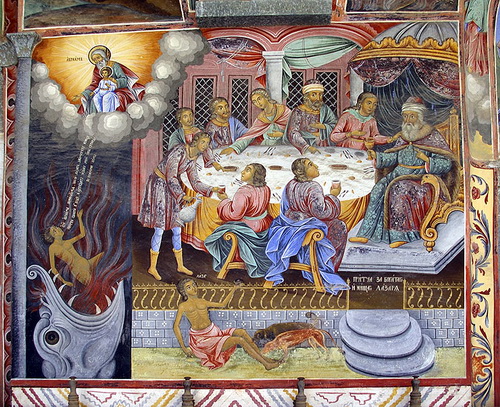 Порфира – это шерстяная ткань, окрашенная в дорогую пурпурную краску, употреблявшаяся для приготовления верхней одежды (красного цвета)
«Богача в притчу Господь взял без имени, поскольку он недостоин и именоваться пред Богом, как и чрез Пророка сказано: «не помяну имен их устами моими» (Пс. 15, 4). А о нищем упоминает по имени, ибо имена праведных записываются в книге жизни. Говорят же, по преданию евреев, что в то время был в Иерусалиме некто Лазарь, находившийся в крайней бедности и болезни, и что Господь о нем упомянул, взяв его в притчу как явного и известного».
«Виссон» – тончайшая белая ткань, приготовлявшаяся из хлопка (следовательно, не льняная) и употреблявшаяся на приготовление нижней одежды.
«Что же? Лазарь, находясь в таком бедственном положении, хулил Бога, поносил роскошную жизнь богача? Осуждал бесчеловечие? Роптал на Промысл? Нет, ничего такого он не помышлял, но переносил все с великим любомудрием. Откуда это видно? Из того, что, когда умер, его приняли Ангелы. Ибо если бы он был ропотник и богохульник, он не удостоился бы такой чести - сопровождения и несения Ангелами».
«Еще при жизни богача душа его была поистине зарыта, она носила плоть как бы гроб. Поэтому и по смерти его он не Ангелами возводится, но низводится в ад. Ибо не помышлявший никогда ни о чем высоком и небесном достоин самого низшего места».
«Господь сего богача осудил пред лицом Лазаря, чтобы видя, в каком состоянии находится теперь Лазарь, богатый чувствовал, чего он лишился чрез бесчеловечие. Почему же богатый увидел Лазаря не у другого кого из праведных, но на лоне Авраама? Поскольку Авраам был гостеприимен, а богатого нужно было обличить в нелюбви к гостеприимству, поэтому богатый и видит Лазаря с Авраамом. Сей и мимо проходящих приглашал в дом свой, а тот презирал и лежащего внутри дома».
«Почему богатый обращает просьбу свою не к Лазарю, а к Аврааму? Может быть, он стыдился, а может быть, думал, что Лазарь помнит его зло, и по своим делам заключал и о Лазаре».
«Можно понимать притчу сию и в переносном смысле, например, так, что лицом богача обозначается народ еврейский. Он прежде был именно богат, обогащен всяким знанием и мудростью, и речениями Божиими, которые честнее злата и камений многоценных (Притч. 3, 14-15). Он одевался в порфиру и виссон, имея царство и священство и сам будучи царским священством Богу (Исх. 19, 6). Он и веселился на все дни блистательно, ибо всякий день утром и вечером приносил жертвы. Лазарем были язычники, народ, бедный Божественными дарованиями и мудростью и лежавший у ворот. Ибо язычникам не позволено было входить в дом Божий; вход их туда считался осквернением. Язычники изранены были зловонными грехами и своими ранами питали бесстыдных псов, бесов; ибо язвы наши (духовные) для них удовольствие. Что же далее? Народ еврейский умер для Бога, и кости его омертвели, так как он не делал никакого движения к добру. И Лазарь, что есть народ языческий, умер для греха. Иудеи, умершие в грехах своих, сожигаются пламенем зависти, ревнуя, как говорит апостол, о том, что язычники приняты в веру (Рим. 11, 11). А язычники, прежде бедный и бесславный народ, по справедливости живут в недрах Авраама, отца язычников».
«Если мы не слушаем Писаний, то не поверим и тем, кто пришел бы к нам из ада. Это очевидно из примера иудеев. Они, так как не слушали Писаний, не поверили и тогда, когда видели мертвых воскресшими, даже помышляли и убить Лазаря (Ин. 12, 10). Равным образом и после того, как при Распятии Господа воскресли многие усопшие (Мф. 27, 52), иудеи дышали на апостолов еще большим убийством».
«Хотя некоторые осквернили себя злодеяниями, хотя дошли до крайней степени злобы, но когда-нибудь сделали же они одно или два добрых дела. Поэтому и богач имел какие-нибудь добрые дела, и так как он в благоденствии здешней жизни получил воздаяние, то и говорится, что он получил доброе» свое. «А Лазарь - злое». Может быть, и он совершил одно или два злых дела и в скорби, которую здесь претерпел, получил за них должное воздаяние. Поэтому он утешается, а ты страждешь».
«Пропасть означает расстояние и различие между праведными и грешниками. И как из участи праведников невозможно кому-нибудь перейти в место грешников, так невозможно, учит нас Авраам, перейти из места мучения в место праведников».
В этой притче Господь показывает, к каким ужасным последствиям ведет неправильное пользование богатством. Притча направлена не прямо против фарисеев, потому что их нельзя было уподобить беззаботному о своем спасении богачу, но против их взгляда на богатство, как на что-то совершенно безвредное для дела спасения, даже как на свидетельство о праведности имеющего его человека. Господь показывает, что оно вовсе не является доказательством праведности и что оно часто приносит величайший вред его обладателю и низводит его после смерти в адскую бездну.
«умоляет послать в дом отца своего Лазаря из мертвых, не просто кого-нибудь из мертвых, но Лазаря, чтобы видевшие его прежде больным и бесчестным увидели теперь увенчанным славой и здоровым, и бывшие свидетелями его убожества сами сделались созерцателями его славы».
«Ты, - говорит, - не так печешься о братьях, как Бог, Творец их. Он приставил к ним бесчисленных наставников».
Блж. Феофилакт: «Речь эта есть именно притча, а не действительное событие, как некоторые думали без основания. Ибо не настало еще время ни праведным наследовать блага, ни грешным - противное. А Господь придал речи образность, чтобы как немилосердных вразумить, что им предлежит в будущем, так и злостраждущих научить, что они будут благополучны за то, что переносят здесь».
Исцеление десяти прокаженных (Лк. 17, 11-19)
11. Идя в Иерусалим, Он проходил между Самариею и Галилеею.
12. И когда входил Он в одно селение, встретили Его десять человек прокаженных, которые остановились вдали
13. и громким голосом говорили: Иисус Наставник! помилуй нас.
14. Увидев их, Он сказал им: пойдите, покажитесь священникам. И когда они шли, очистились.
15. Один же из них, видя, что исцелен, возвратился, громким голосом прославляя Бога,
16. и пал ниц к ногам Его, благодаря Его; и это был Самарянин.
17. Тогда Иисус сказал: не десять ли очистились? где же девять?
18. как они не возвратились воздать славу Богу, кроме сего иноплеменника?
19. И сказал ему: встань, иди; вера твоя спасла тебя.
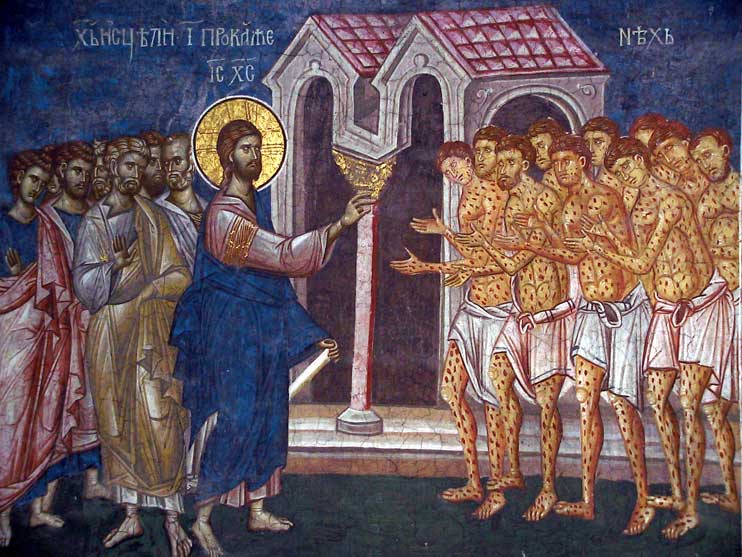 Из всех болезней на Востоке, о которых упоминается в Библии, проказа – самая страшная и отвратительная. Проявляется она на теле пятнами, подобным пятнам лишайным, сначала на лице, возле носа и глаз, а затем постепенно распространяется по всему телу, и все тело покрывается струпьями. Лицо при этом распухает, нос высыхает и заостряется, обоняние пропадает вовсе, кожа делается буроватого цвета и растрескивается, голос сипнет, волосы выпадают, глаза начинают слезиться, образуются злокачественные язвы, издающие смрад, суставы рук и ног немеют, все тело дряхлеет, затем отпадают ногти, пальцы и отдельные суставы, пока не наступит, наконец, смерть, прекращающая муки страдальца.
Блж. Феофилакт: «Чудо сие намекает и на общее спасение, бывшее для всего рода человеческого. Десять прокаженных обозначают всю природу человеческую, прокаженную злобой, носящую на себе безобразие греха, живущую за нечистоту свою вне города небесного и отстоящую далеко от Бога. И хотя Он (Господь) уврачевал всю прокаженную природу, воплотившись и вкусив смерть за всякого человека, однако иудеи, несмотря на то, что со стороны Господа очищены от всех нечистот прокаженного греха, оказались неблагодарными и не обратились от суетного своего пути... А язычники, народ чуждый, признали очистившего их и прославили Его верой».
Свт. Николай Сербский: «Почему Господь посылает их к священникам? Потому что на священниках лежала обязанность провозглашать прокаженных нечистыми и изгонять их из общества, а исцеленных признавать чистыми и здоровыми и возвращать их в человеческое общество (Лев.13:34,44). Господь не хочет нарушать закон, тем более что закон не мешал, а, напротив, помогал в данном случае Его делу, поскольку сами священники получили бы возможность убедиться, что десять прокаженных исцелились, и сами это подтвердили бы и засвидетельствовали».
Перед нами свидетельство, что самаряне (язычники) были более способными оценить блага открывшегося Царства Божия, чем иудеи, которые давно уже были подготовляемы к принятию этого Царства.
Ответ фарисеям о времени пришествия Царства Божия
Блж. Феофилакт: «Господь часто в Своем учении упоминал о Царствии Божием. Но фарисеи, при слухе об оном, смеялись над Господом и поэтому приступили с вопросом, когда оно придет, в виде насмешки над Ним, как над чудаком, проповедующим о необычайном и странном предмете. Ибо никто из прежде бывших учителей и пророков не упоминал о нем (Царствии Божием)».
«Господь о времени пришествия Царствия говорит, что оно неизвестно и не подлежит наблюдению; поскольку Царствие Божие не имеет определенного времени, но для желающего присуще во всякую пору. Ибо Царствие Божие, без сомнения, составляет жизнь и устроение себя по образу Ангелов. Тогда, говорится, поистине Бог царствует, когда в душах наших не находится ничего мирского, но когда мы во всем ведем себя выше мира. А такой образ жизни мы имеем внутри себя, то есть, когда захотим. Ибо для веры не нужно ни продолжительного времени, ни путешествий, но вера, и в след за верой - жизнь богоугодная, близки к нам».
«Вам присуще Царствие Божие, доколе Я нахожусь с вами. Присуще оно вам не потому только, что вы уверовали в Меня и последовали Мне, но и потому, что вы живете теперь с совершенной беззаботливостью, так как Я пекусь и помышляю о вас. Но когда Я не буду с вами, придут такие дни, что вы преданы будете опасностям, ведены будете к владыкам и царям. Тогда вы, как Царствия Божия, пожелаете теперешней безопасной жизни, какую ведете при Мне, и многократно пожелаете получить хотя бы один из Моих дней, то есть дней Моего пребывания с вами, как дней безопаснейших».
«Не слушайте - говорит, - ничьих убеждений, будто Я пришел здесь или там. Ибо второе Мое пришествие, блистательнейшее и славнейшее, не ограничится каким-нибудь местом, а как молния не скрывается, но является с одного края земли на другом краю, так светло и явно будет и второе Мое пришествие и ни для кого не будет сокрыто».
«Никто, - говорит, - в гонение антихриста не старайся сберегать свою душу, ибо таковой погубит ее. А кто предаст себя на смерть и вообще на бедствия, тот спасется, не преклоняясь пред мучителем из любви к жизни... не сходи за сосудами? Нет, не оставляй добродетели и из-за внешних благ, ни даже из-за самого сбережения души не решайся преклониться пред обольстителем и гонителем».
«Я Сам, имеющий явиться как молния, прежде должен много пострадать и быть отверженным, и потом прийти в этой славе. Пусть же это будет для вас убеждением к добродетели и ободрением к терпению, то есть смотрите на Меня и уповайте, что и вам за перенесение опасностей и за отвержение достанется в удел слава, подобно как и Мне».
«двое будут на одной постели, показывает беззаботность людей. Равно и молотье обозначает неожиданность пришествия. Научаемся еще и тому, что пришествие последует ночью. Итак, Господь говорит, что и из богатых, покоящихся на постели, одни спасутся, а другие нет. Он показывает, что не все богатые погибают, не все бедные спасаются, но и из богатых один возьмется и будет восхищен в сретение Господу (1 Сол. 4, 17), как легкий духом и небесный, а другой оставится внизу, как осужденный. Подобным образом и из бедных, которые означены мелющими, один спасется, а другой нет».
«Евангелист Матфей (Мф. 24) говорит, что все это Господь сказал о пленении Иерусалима, намекая на осаду от неприятелей и на то, что при нашествии римлян должно бежать от них без оглядки: находящимся на кровле не нужно сходить в дом, чтобы взять что-нибудь из житейского, но должно тотчас бежать, ибо тут не время спокойствия, чтобы собирать сосуды; равным образом, находящимся в поле не нужно возвращаться домой, а даже и тому, кто будет дома, нужно бежать. Ничего впрочем нет удивительного, если это сбылось при взятии Иерусалима и опять сбудется в пришествие антихриста».
«Господь указывает на внезапность и неожиданность Своего пришествия. Ибо как при Ное внезапно пришел потоп и погубил всех, так будет и пришествие Его. Примерами этими, то есть примером людей предпотопных и содомлян (пред пожаром), намекается и на то, что в пришествие антихриста между людьми умножатся все неприличные удовольствия, что люди будут распутны и преданы преступным удовольствиям. Итак, люди погрязнут тогда во всяком чувственном наслаждении, подобно как при Ное, и не будут ожидать никакой неприятности, даже не поверят, если кто-нибудь заговорит им о приключении какой-либо беды, подобно людям, жившим в дни Ноевы и во дни Лотовы».
«В тот день пришествия антихристова кто будет «на кровле», то есть на высоте добродетели, тот не сходи с оной, не спускайся за каким ни есть житейским предметом.  И находящемуся в поле, то есть в мире сем возделывающему добродетель не должно обращаться назад, но должно простираться вперед».
Господь отвечает им поговоркой: «Где труп, там соберутся и орлы» (Аввакума 1:8), т.е. как хищные птицы слетаются туда, где лежит труп, так и карающий суд Божий проявит себя там, где замерла внутренняя жизнь и началось духовное разложение
Учение Христа о нерасторжимости брака
Прп. Иустин (Попович): «То, что оскверняет, лишает святости, огреховляет пол, это страстность, сладострастие как греховная сила. Сладострастие вызывает блуд, прелюбодеяние как сознательное святотатство психофизического единства двоих супругов. Любовь объединяет, потому что она есть «соузъ совершенства» (Кол 3, 14), совершенства и в браке (ср. Еф 5, 22-32); прелюбодеяние разъединяет, ибо оно все происходит от несвятости, от сладострастия, от ненормального употребления пола. Если есть прелюбодеяние, то нет Богом данного и Богом обещанного святого единства двух супругов».
Блж. Иероним: «где ни обнаружится прелюбодеяние, или даже только подозревается, там жена отпускается свободно. Но так как может случиться, что кто-нибудь наносит бесчестие невинной, и вторым брачным союзом сваливает виновность на первую супругу, то и повелевается, чтобы таковой отпускал жену, но так, чтобы он при жизни [этой] первой, второй жены уже не имел. В самом деле, ведь слова Его значат следующее: «Если ты отпускаешь жену свою не вследствие похоти, а вследствие обиды [на нее, или со стороны ее], то почему, испытав несчастье в первом браке, подвергаешь себя опасности нового?» И сверх того могло случиться так, что на основании того же закона жена также могла дать развод мужу, поэтому дается то же самое предупреждение, - именно: чтобы она не брала себе другого мужа. А так как распутная женщина и та, которая уже ступила на путь прелюбодеяния, не будет бояться позора, то второму мужу дается предупреждение, что он будет повинен в прелюбодеянии, если возьмет себе таковую в жены».
Блж. Иероним: «партия фарисеев и саддукеев спрашивает Его: позволительно ли мужу давать развод жене своей по какой угодно причине. Это с тем, чтобы поставить Его в затруднение. Если бы Он сказал, что жену должно отпускать по какой угодно причине и жениться на другой, то Он оказался бы проповедником того, что противоречит стыдливости. А если бы Он ответил, что не по всякой вине можно давать развод, то был бы пойман как виновный в святотатстве, и рассуждал бы как поступающий против Моисея, а через Моисея был и Божиим».
Блж. Феофилакт: «Христос? Он показывает, что единобрачие с самого начала установлено нашим Создателем. «В начале, - говорит Христос, - Бог сочетал одного мужа с одною же женой, потому не должно одному мужу сочетаваться со многими женами, равно как и одной жене со многими мужьями, но как они сопряжены от начала, так и должны оставаться, не расторгая сожительства без причины»».
Блж. Феофилакт: «Я, - продолжает Господь,- говорю вам: хорошо разводиться только с женой преступной, прелюбодейной; когда же кто-либо прогонит жену, не впадшую в блуд, тот будет виновен, если она начнет прелюбодействовать».
Прп. Иустин (Попович): «Вторжение греха в человеческую природу огреховило и оба пола; Грех разлучил то, что Бог сочетал; внес в половые отношения зло, греховность, сладострастие, страстность, хаотичность. Оба пола изуродованы и сбиты с пути грехом, как и остальные составные части человеческой природы. Грех - это основа и сила ненормальности; он оненормалил оба пола и их отношения, разлил по ним тьму и мрак; нарушил и Божественный порядок вообще, и в области пола. Грех разлучил и разлучает то, что Бог соединил и соединяет».
Блж. Феофилакт: «Моисей, давая такой закон, не противоречит Богу; такое постановление сделал он по причине вашего жестокосердия, чтобы вы, по своей распущенности нравственной, вознамерившись вступить в брак с другими женами, не стали погублять первых жен. Действительно, будучи жестоки, евреи доходили бы до убийства своих жен, если бы закон принуждал их непременно жить с ними».
Блж. Иероним: «Что же, в самом деле, если жена будет предаваться пьянству или будет гневлива, или дурного нрава, или прожорлива, или не усидчива [ветреная, непостоянная, непоседа], или сварлива, или злоречива, ужели и жену такого рода должно терпеть? Хотим ли мы, или не хотим, но она должна быть удерживаема; так как мы были свободны и добровольно подчинились этому рабству. Поэтому ученики, видя тяжесть брачного ига, обнаруживают движение своей души и говорят: Если такова обязанность человека к жене, то лучше не жениться».
Блж. Феофилакт: «Господь говорит, что хотя девство и великое дело, но не все могут сохранить оное, а только те, кому содействует Бог. Слово «дано» здесь стоит вместо «кому содействует Бог». Даруется же тем, которые просят, так как сказано: «просите, и дано будет вам. Всякий просящий получает»».
Блж. Иероним: «Есть три рода скопцов: два - плотские, третий - духовный. Одни суть те, которые родились таковыми от чрева матери, другие - те, которые сделались таковыми или в неволе, или по прихоти владелиц. Третьи - те, которые оскопили себя ради Царства Небесного, и стали скопцами ради Христа, хотя могли бы быть мужами. Таковым именно обещается награда».
Блж. Феофилакт: «Себя же оскопляют для Царства Небесного не те, которые отрезывают свои уды, - нет, это проклято, - но те, которые имеют воздержание. Понимай и так: бывает скопец от природы - человек, по природному устройству невозбуждаемый к любострастию. Людьми оскопляется тот, кто, вследствие наставления других людей, удалил, как бы вырезал, разжжение плотской похоти; оскопляющий же сам себя - это человек, склонившийся к целомудрию не по наставлению других, а по собственному расположению. Совершеннейшим является этот последний: он не другим кем-либо приведен к Царству Небесному, но сам пришел к нему... Господь не принуждает соблюдать девство и не уничижает брак; Он только предпочитает девство».
Прп. Иустин Попович: «Обладать бесстрастием - это нормальное, Богом созданное состояние человеческой природы. Бесстрастный пол - это пол безгрешный, святой, без примеси сладострастия, страсти, похоти. В небесном мире: бесстрастность Ангелов; в земном мире: идеальная бесстрастность, по человечески осуществленная, в Богочеловеке Христе. Это Богочеловеческое бесстрастие Богочеловек разливает по душам членов тела Своего - Церкви, особенно святых подвижников. Своим святодобродетельным и святотаинственным жительством святые и достигают бесстрастия, как евангельского идеала человеческого существования в мире. Поэтому это и есть заповедь для всех, а не только для исключительных личностей. Святой Григорий Богослов благовествует: Когда Спаситель по этому поводу говорит «Не все вмъщаютъ слово сиe, но кому дано», Он не исключает никого, ибо это дается каждому, кто хочет, кто трудится, подвизается».
Домашнее задание
Прочитать следующие отрывки:
Благословение детей и ответ богатому юноше (Мф. 19, 13-30; Мк. 10, 13-31; Лк. 18, 15-30).
Вопрос апостола Петра. Воскрешение Лазаря (Ин. 11, 1-44).
Исцеление двух иерихонских слепцов (Мф. 20, 29-34; Мк. 10, 46-52; Лк. 18, 35-43). 
Обращение Закхея (Лк. 19, 1-10).
Притча о десяти минах (Лк.19, 11-28).
Вечеря в доме Симона прокаженного (Ин. 12, 1-11; Мф. 26, 6-13; Мк. 14; 3-9).